«Этика бизнеса»Уровень подготовки: бакалавриатНаправление подготовки 47.03.01 «Философия»Форма обучения: очная с применением дистанционных образовательных технологий
Философ – немодно, неприбыльно, неинтересно – это миф!
Современный философ не ограничен в выборе профессий! 
Философ будет востребован всегда, 
несмотря на любые изменения рынка труда, потому что во все времена высоко ценятся специалисты, обладающие стратегическим мышлением, с высокой обучаемостью, умеющие найти креативное решение.
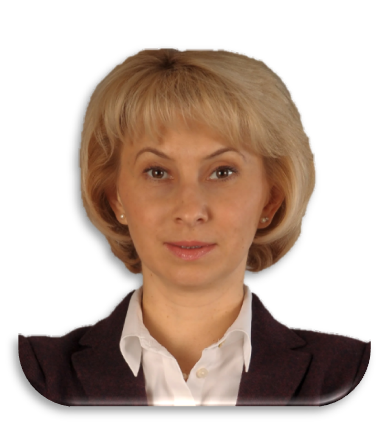 Руководитель программы:
Ореховская Наталья Анатольевна
руководитель Департамента гуманитарных наук, 
доктор философских наук, профессор
Уникальные преимущества программы
Знакомство с современными практиками работы со сложно организованными объектами гуманитарного знания и получение навыков реализации этих знаний в проектной работе
2
Преподаватели – лучшие представители учебно-научных департаментов Финансового университета при Правительстве Российской Федерации, постоянно повышающих свою квалификацию, а также ведущие практики и приглашенные спикеры в сфере гуманитарных наук
1
4
Любой предмет направлен на формирование критического мышления через выполнение проектов, дискуссии и анализ информации
3
Часть дисциплин направлена на отработку навыков самостоятельного размышления
5
При организации учебного процесса используются современные методы, технологии и приёмы обучения
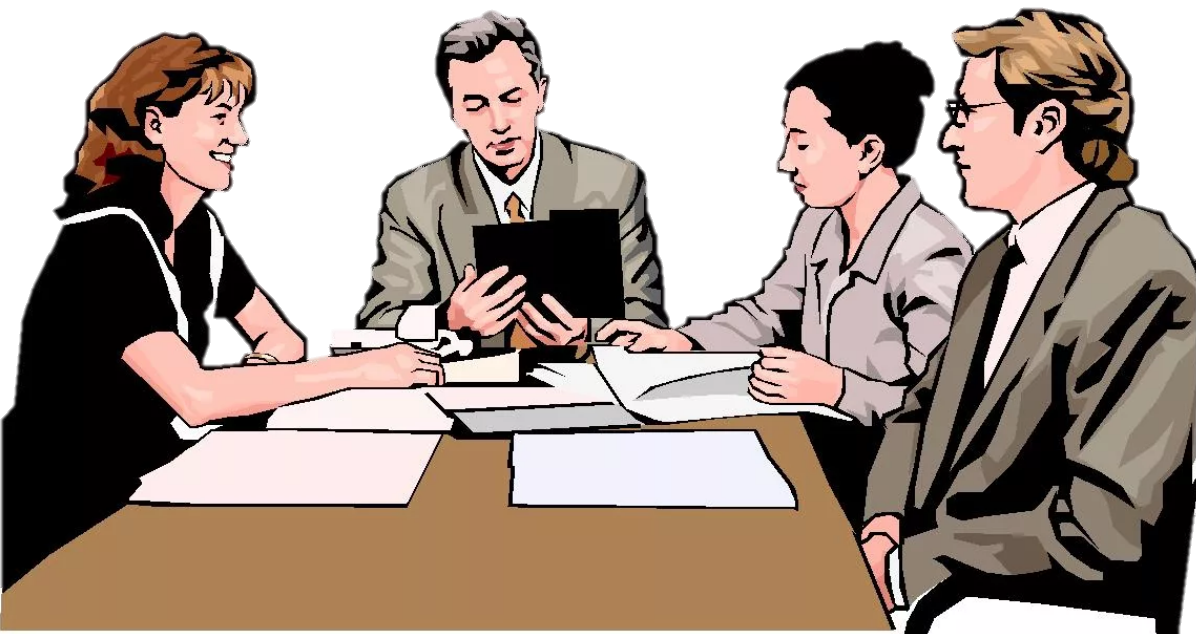 МЫ СЛОМАЕМ СТЕРЕОТИПЫ О СКУЧНОЙ УЧЕБЕ В УНИВЕРСИТЕТЕ!
РЕАЛЬНОСТЬ
ОЖИДАНИЕ
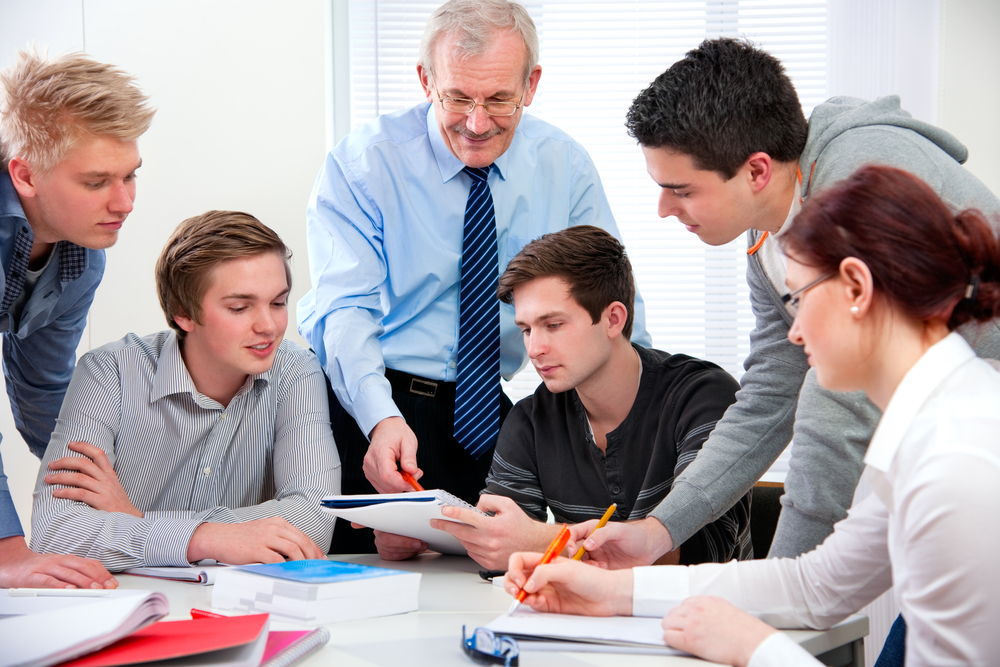 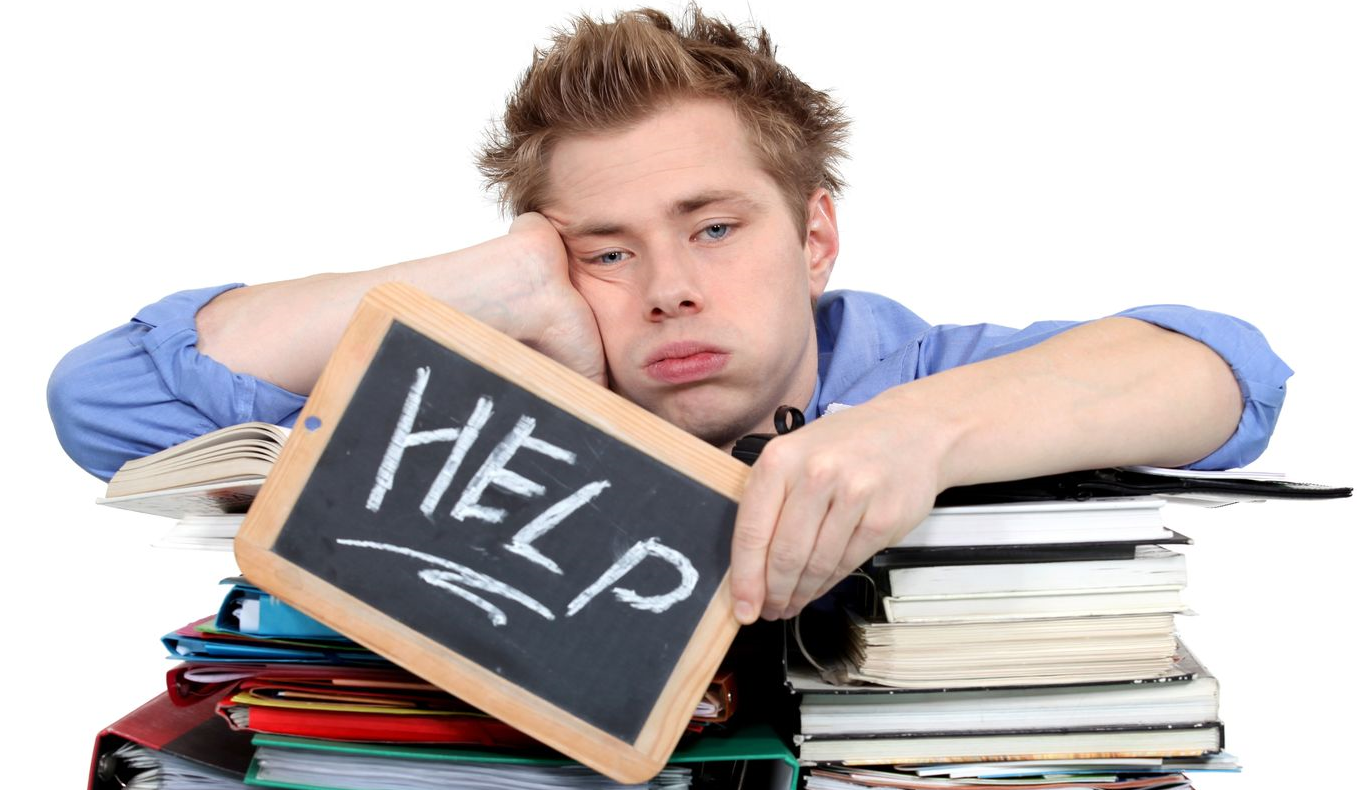 4
Основные дисциплины программы «Этика бизнеса»
Цифровая математика на языке R и Excel
Теория и практика взаимодействия бизнеса и властных структур GR (Government / Relations)
Корпоративный PR в соцсетях
Тренинг делового общения и публичного выступления
Антикоррупционная этика
Философия бизнеса
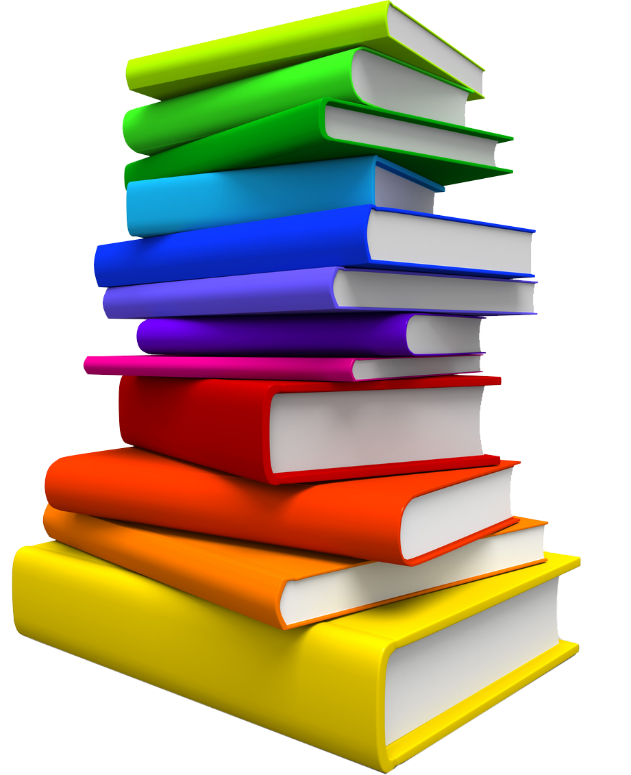 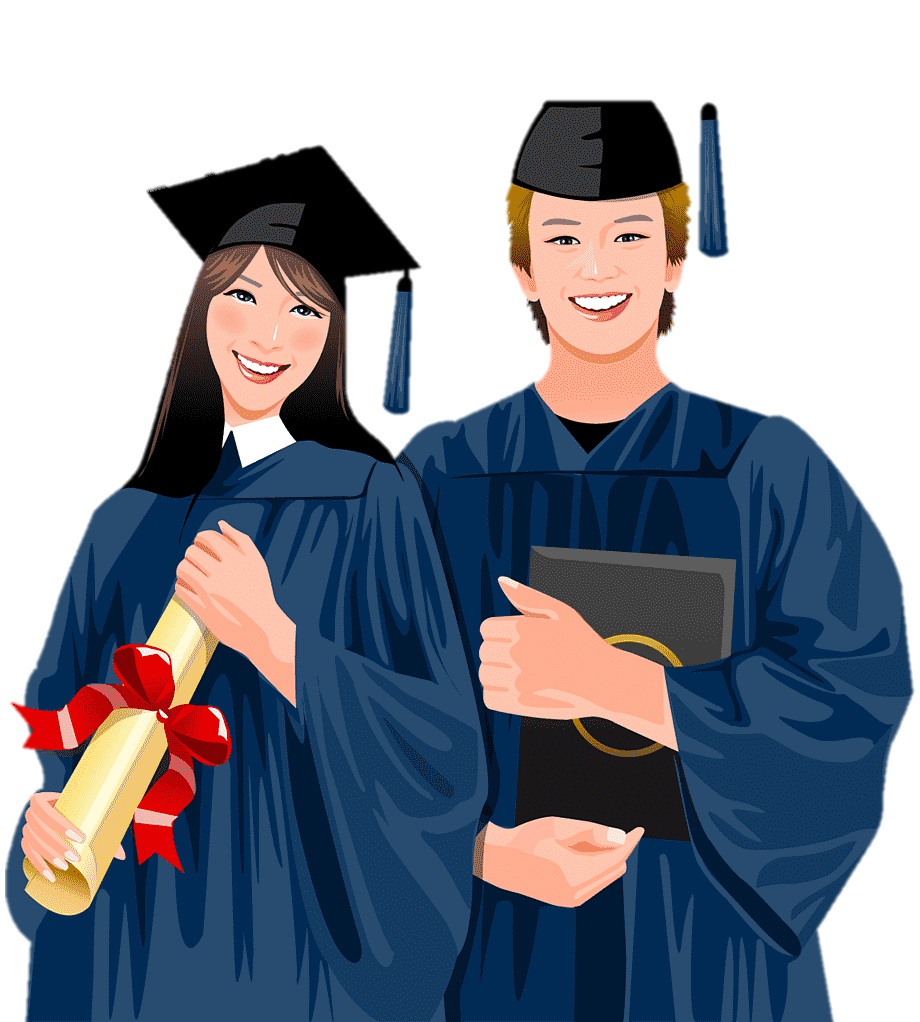 Будут ли востребованы выпускники на рынке труда?
ПОСЛЕ ОКОНЧАНИЯ ПРОГРАММЫ НАШИ ВЫПУСКНИКИ СМОГУТ
ДА
Решать нестандартные задачи в профессиональной сфере, применяя методы логического анализа и теории аргументации.
Стать уникальными и востребованными специалистами в органах государственной власти и местного самоуправления.
Адаптироваться к любым вызовам в профессиональной деятельности.
Работать и учиться за границей, т.к. философ - тренд университетов Европы, США, Канады и Японии.
Управлять межкультурными процессами в международных корпорациях с учетом социально-исторических, этических и философских треков развития.
Принимать грамотные управленческие решения.
Руководить аналитическими центрами, PR и GR подразделениями ведущих компаний.
Кем работать?
Комьюнити-менеджер 
Менеджер по управлению персоналом
Биоэтик
Специалист по этике
Эксперт в области научно-исследовательских и бизнес-проектов
Специалист в сфере инклюзивного образования
Работа на радио и телевидении
Работа в издательствах
Работа в PR и рекламных агентствах
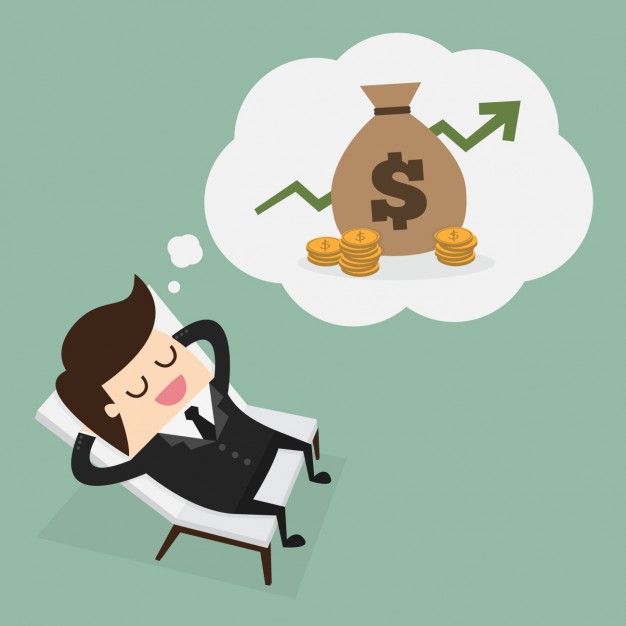 А что дальше?
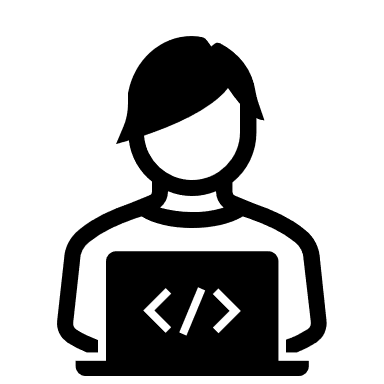 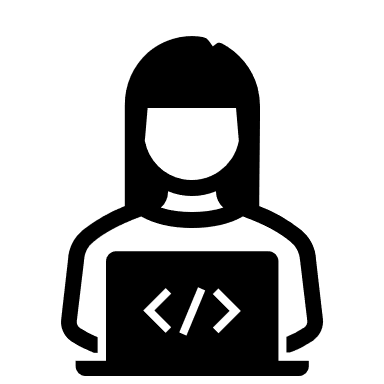 С более подробной информацией о содержании программы, вступительных испытаниях и стоимости обучения можно ознакомиться на сайте Приемной комиссии Финансового университета
Приглашаем всех желающих на Дни открытых дверей
Подача документов начинается уже в июне. 
ЗАДУМАЙСЯ О СВОЕМ БУДУЩЕМ СЕЙЧАС!
Хочешь стать специалистом будущего – открой мир новой философии!
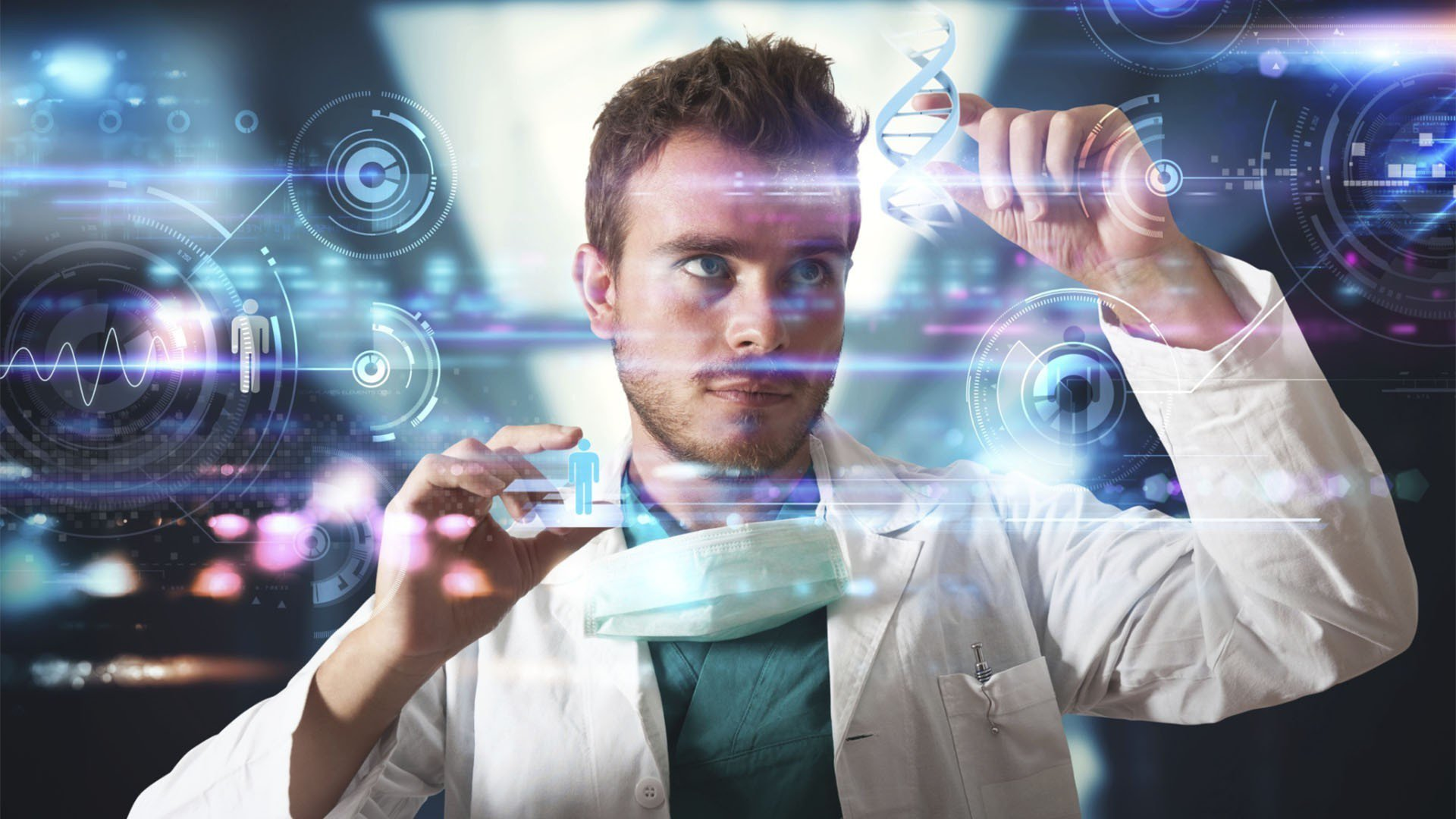 Современный философ – человек, который конструирует будущее!